Blast Through the Past

Transportation 
& Movement in Utah
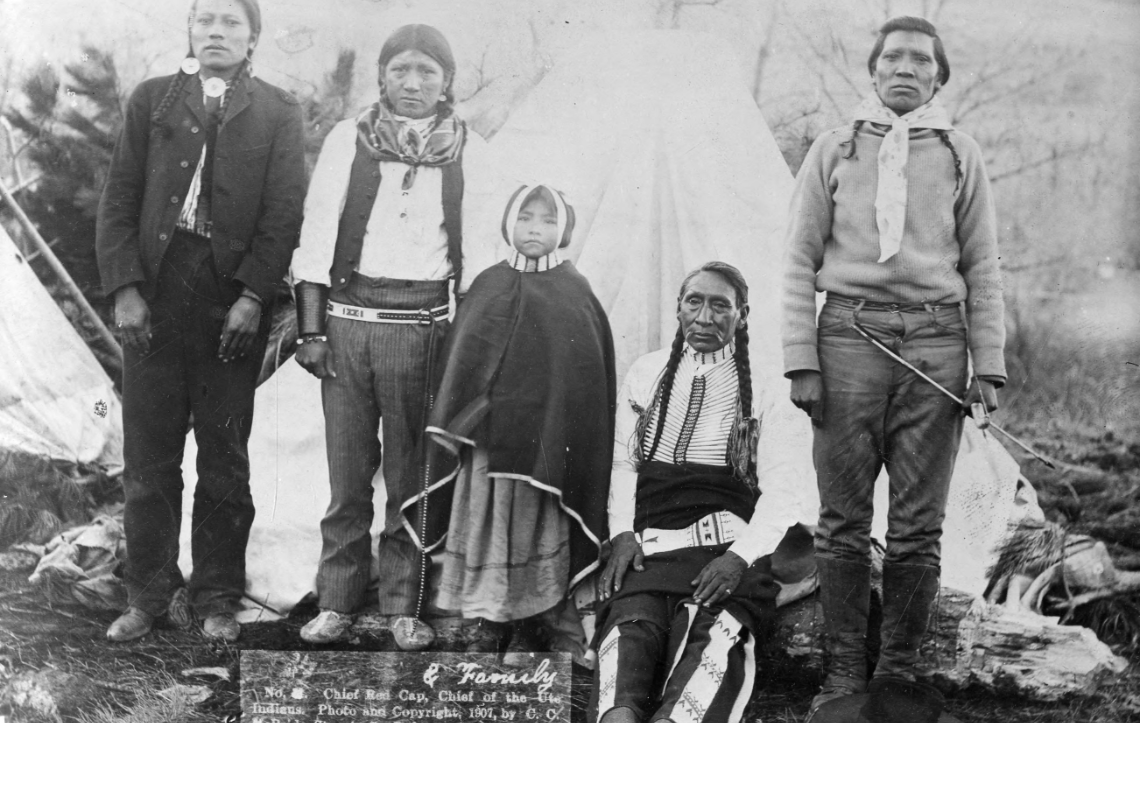 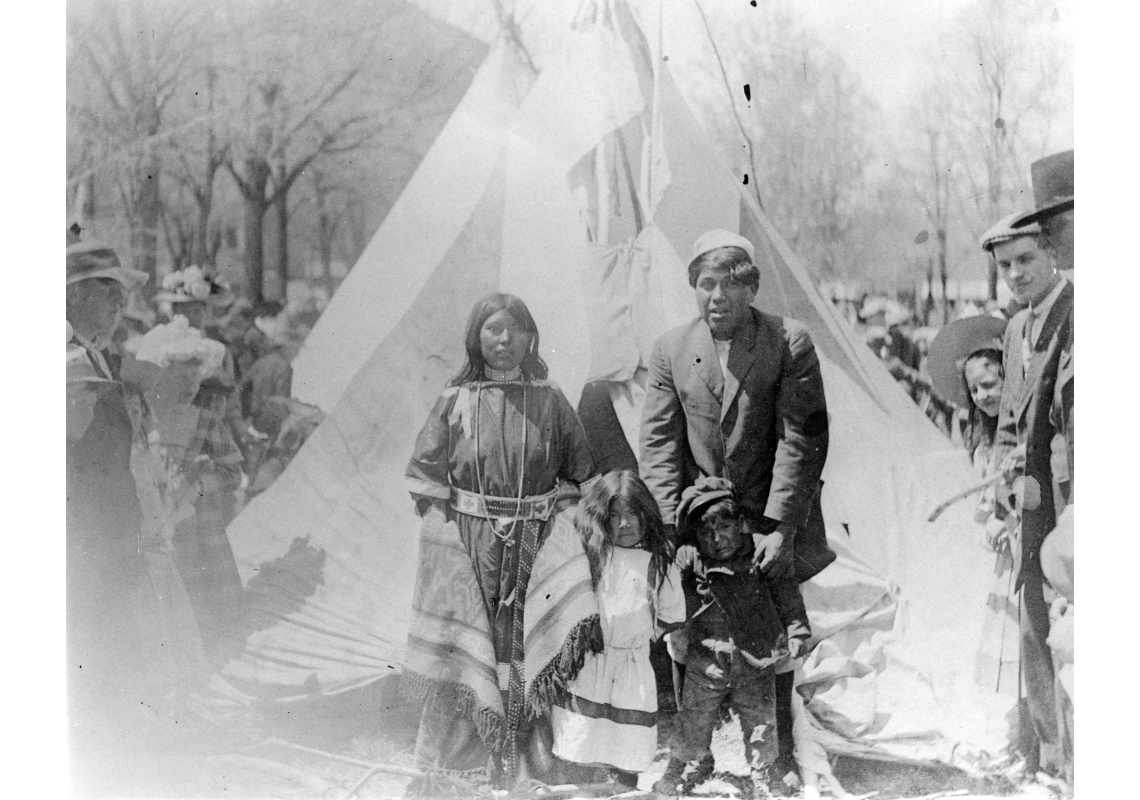 Utah’s Indigenous People
`
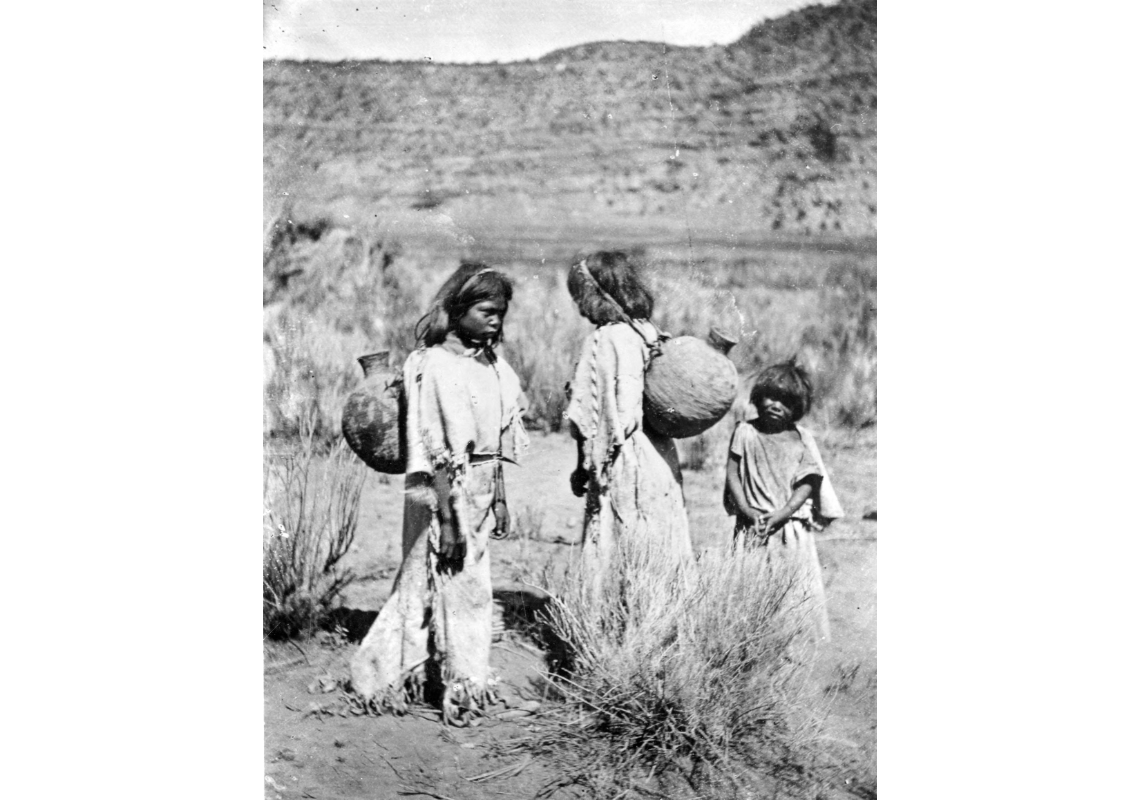 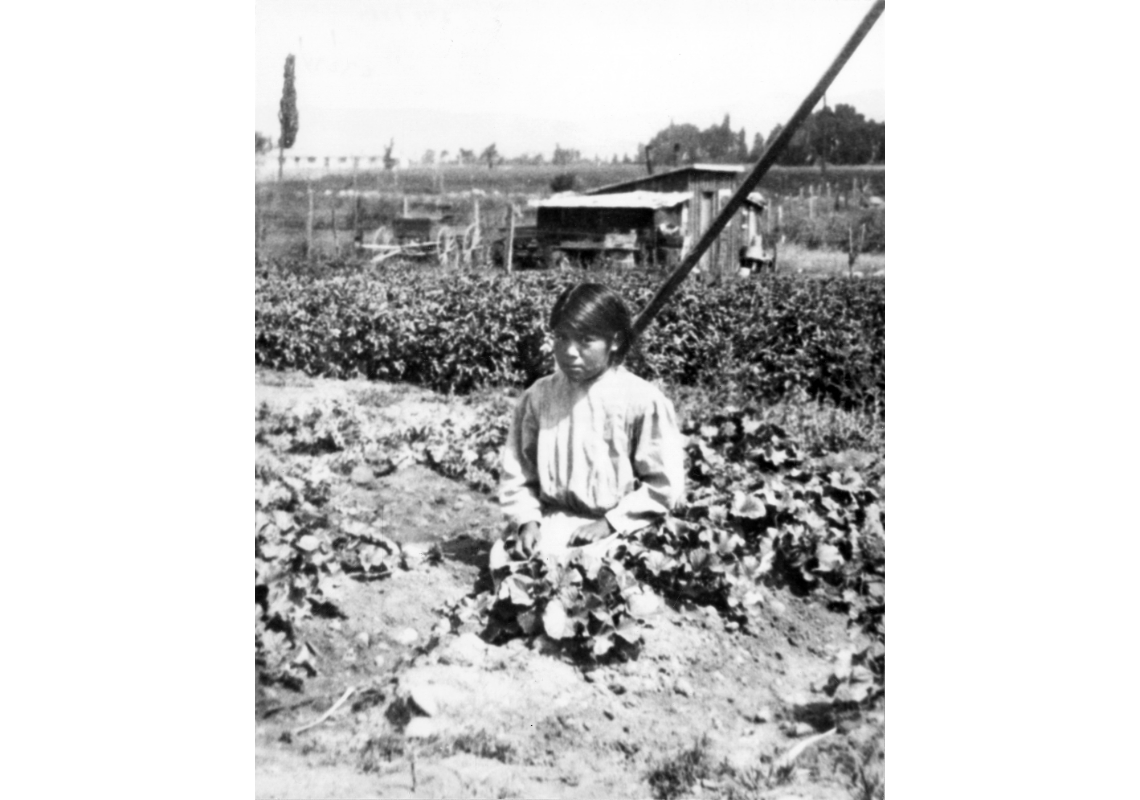 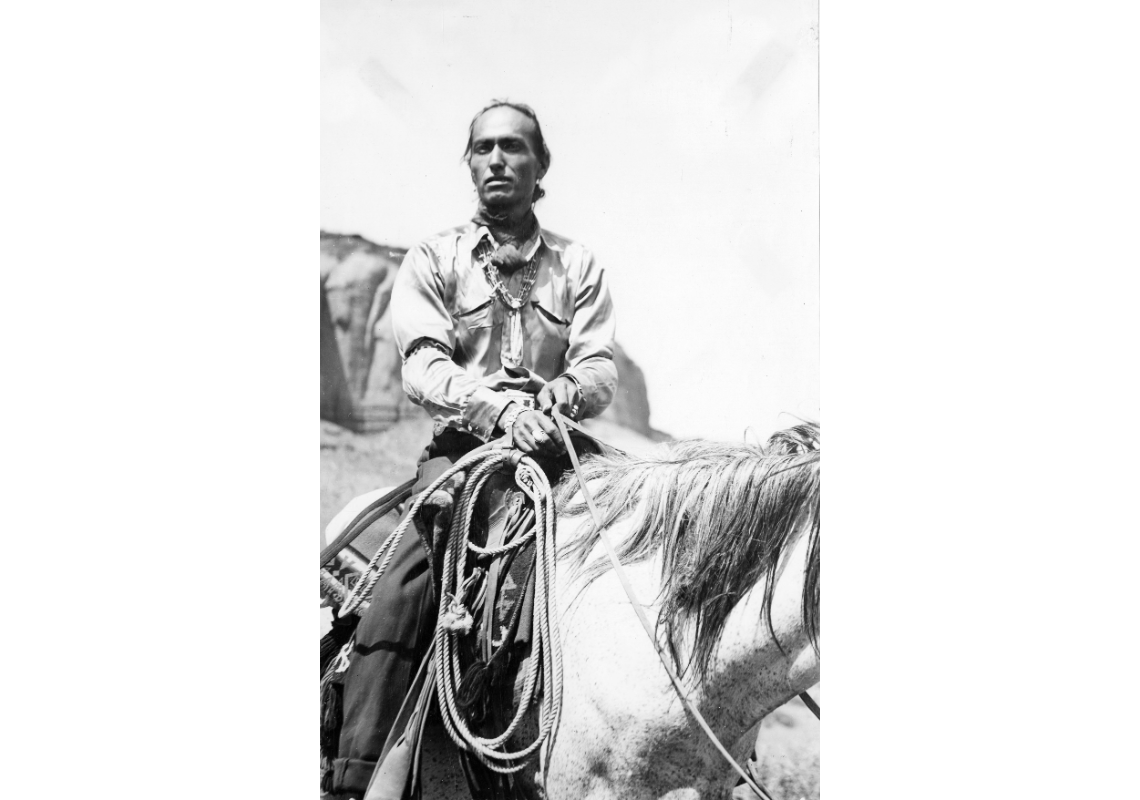 Blast Through the Past
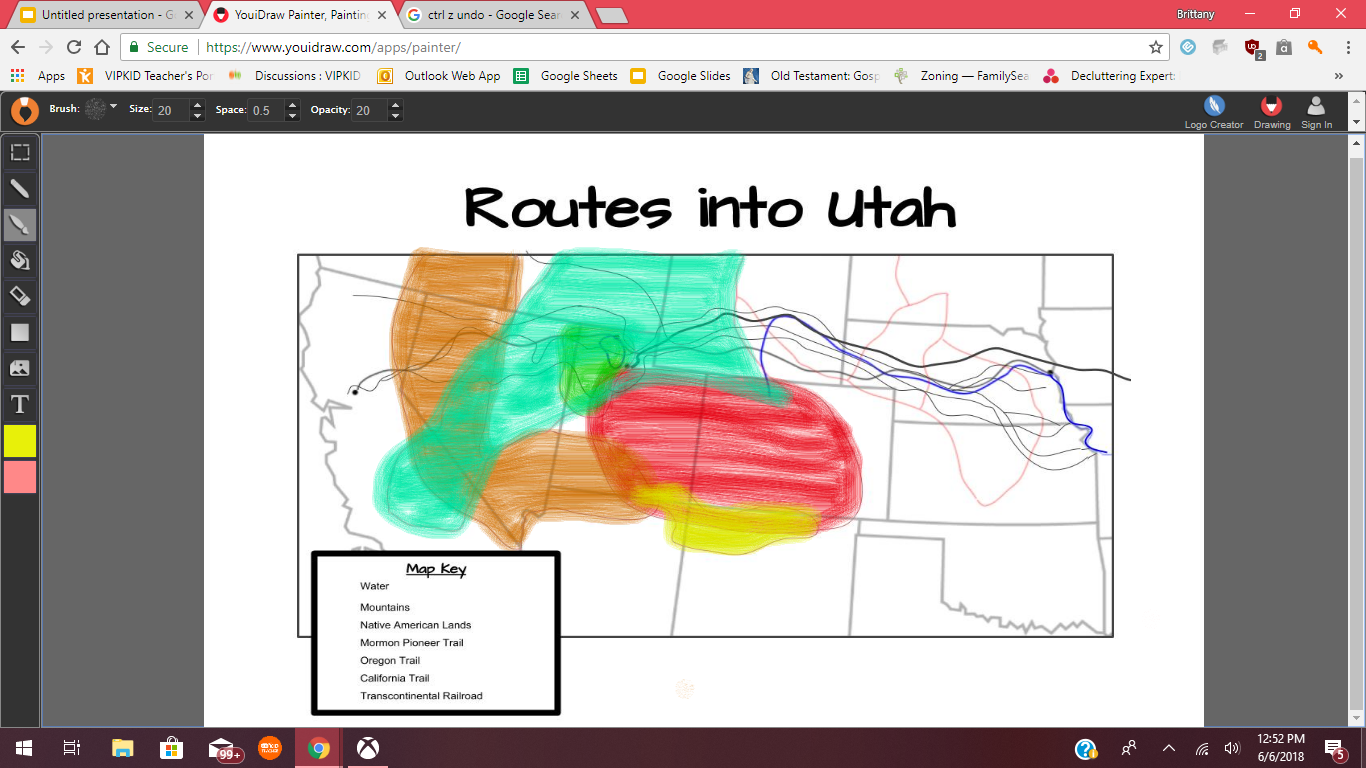 Map Key

	Ute
	Paiute
	Goshute
	Shoshone
	Navajo
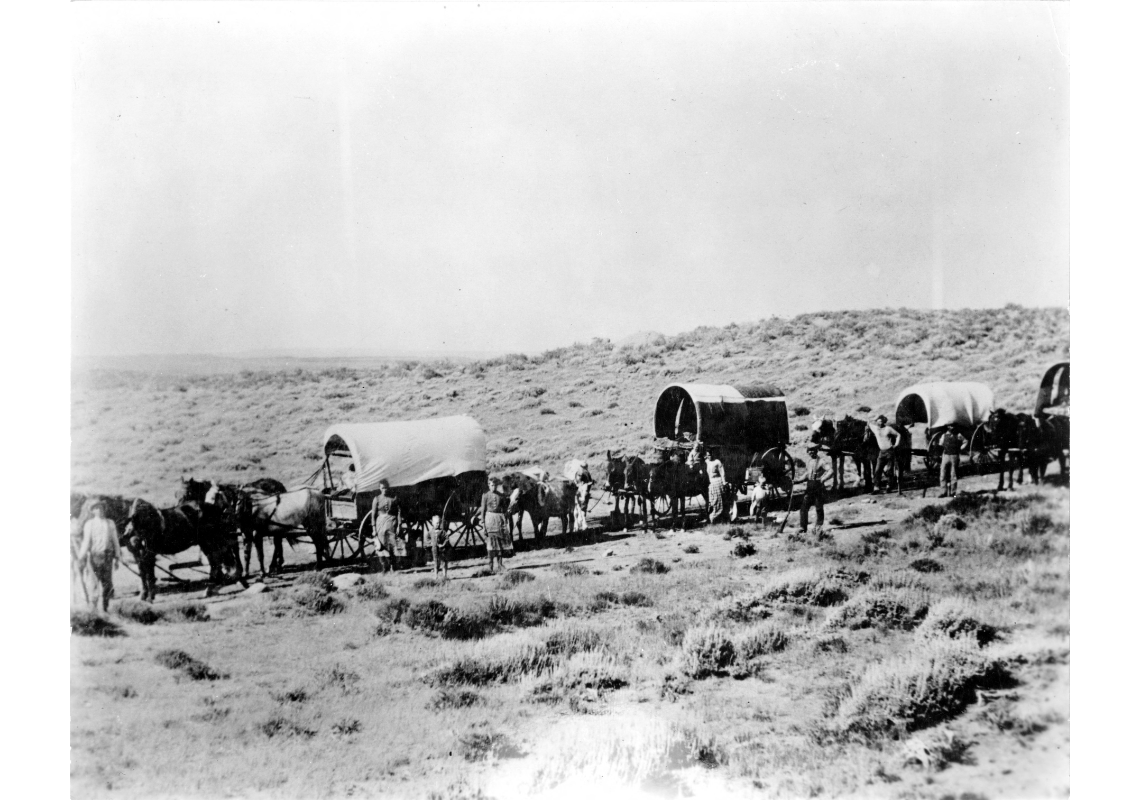 European Settlers
Blast Through the Past
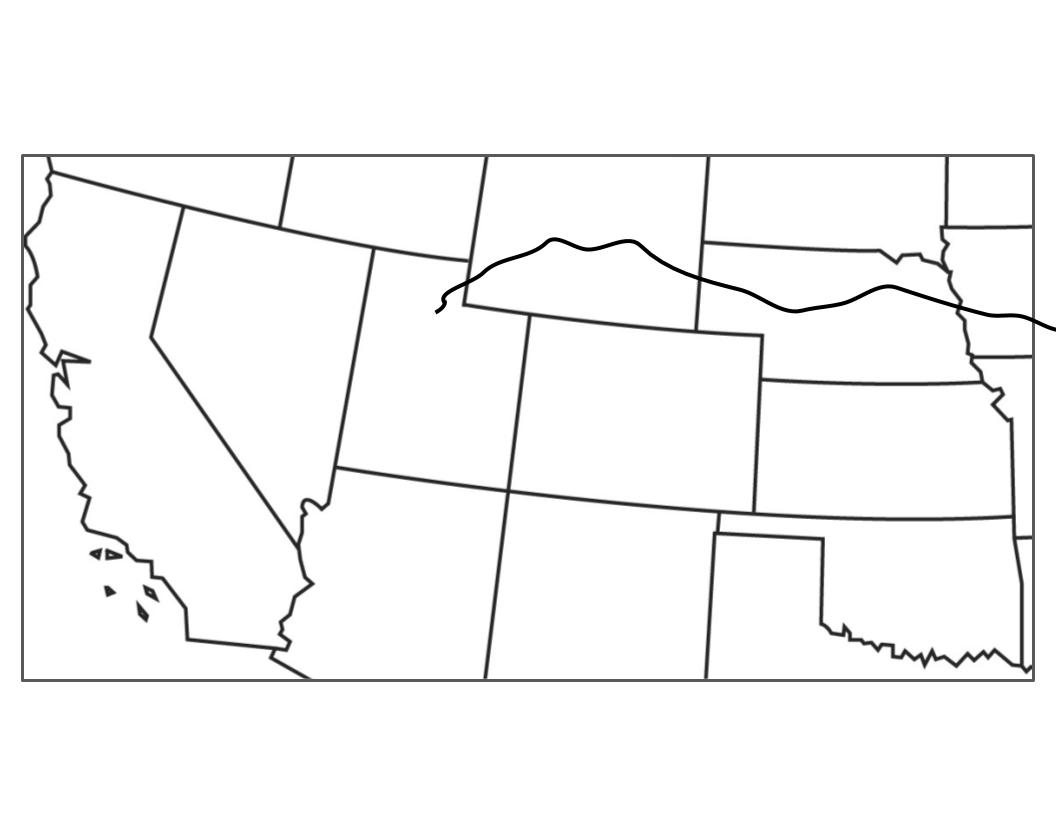 Map Key
	Water
	Mountains
	Mormon Pioneer Trail
	Transcontinental Railroad
Blast Through the Past
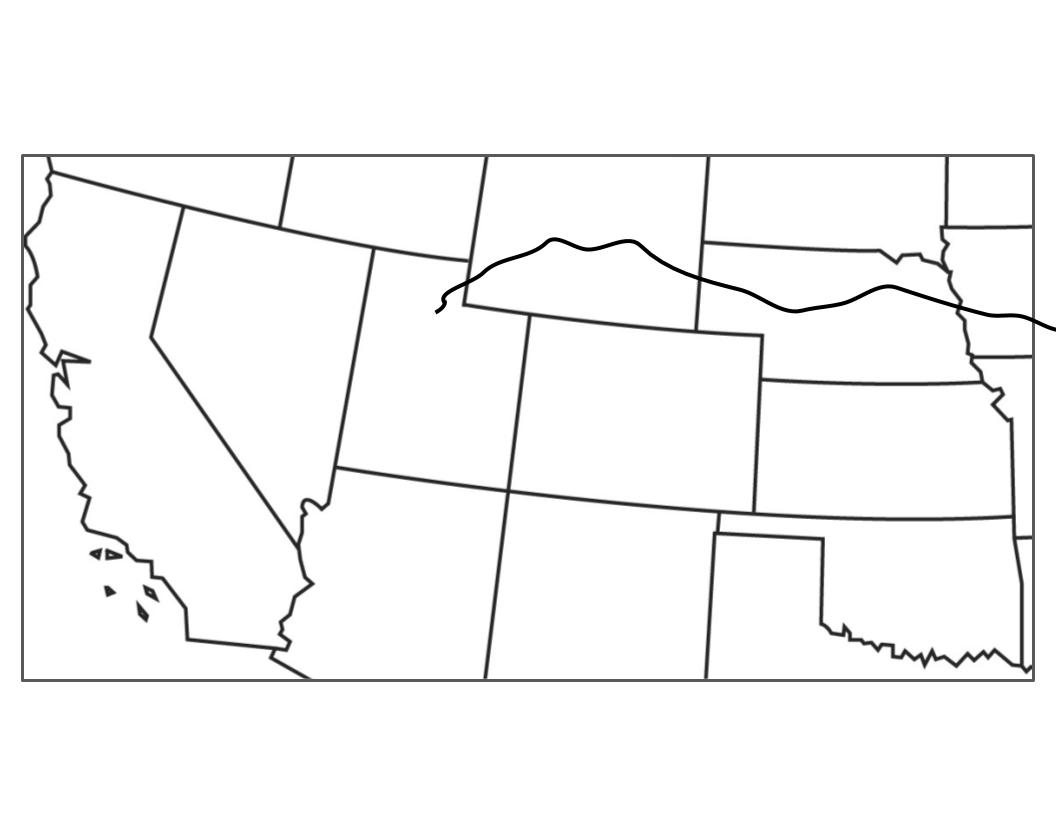 Great Salt Lake
Platte River
Great Salt Lake
Map Key
	Water
	Mountains
	Mormon Pioneer Trail
	Transcontinental Railroad
Platte River
Blast Through the Past
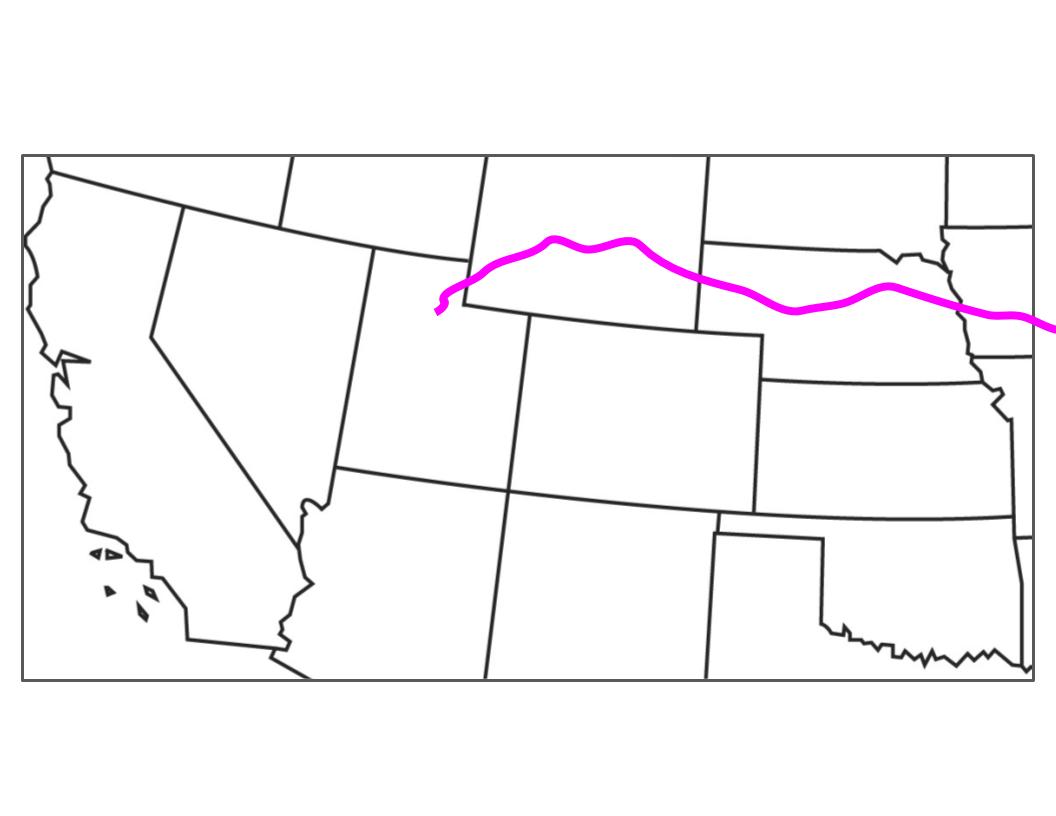 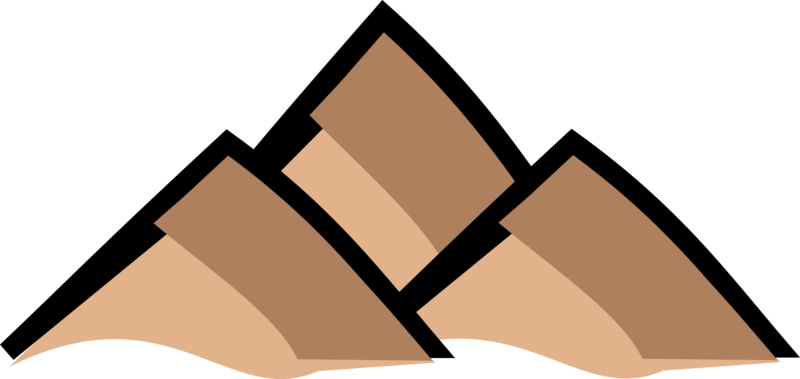 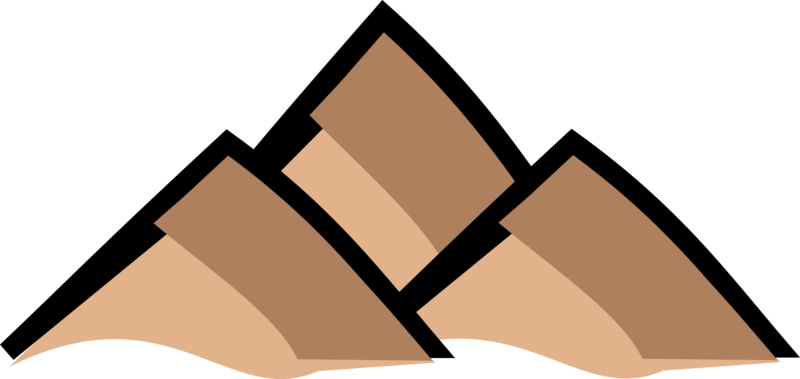 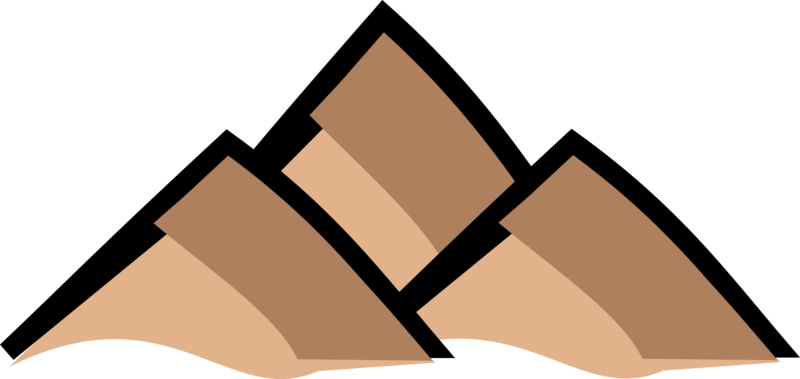 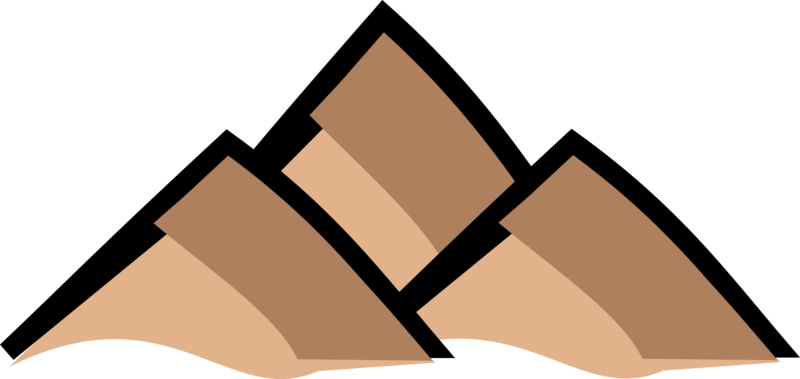 Great Salt Lake
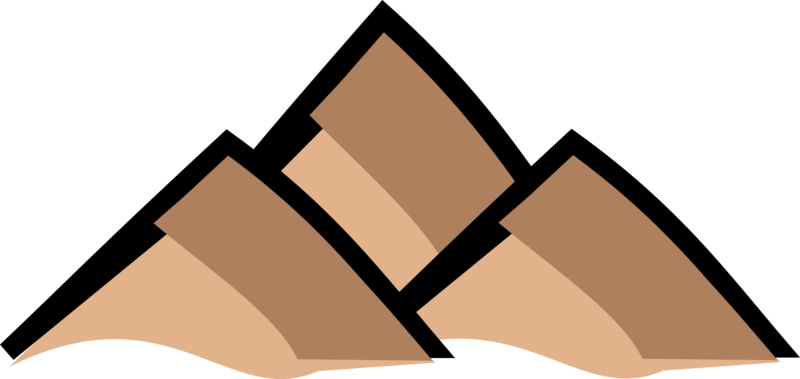 SLC, UT
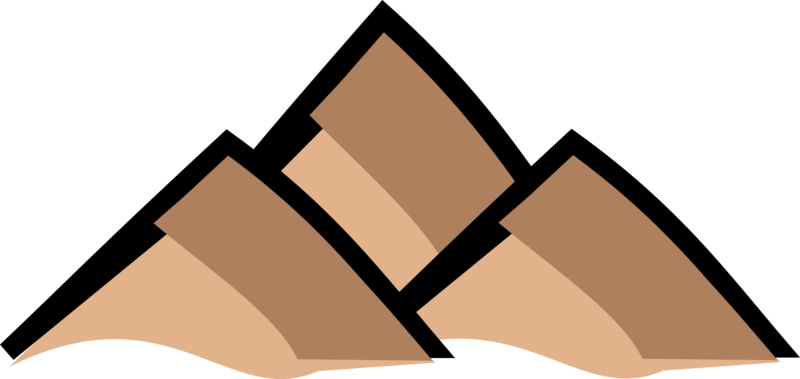 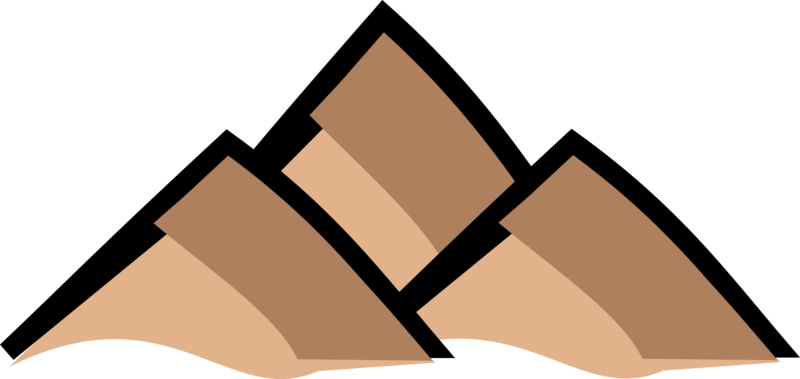 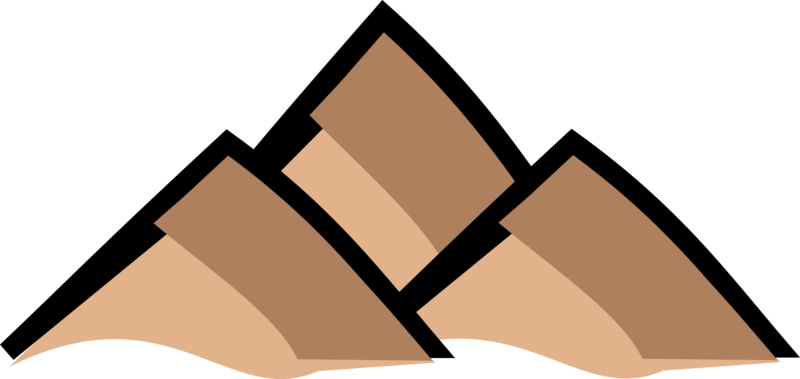 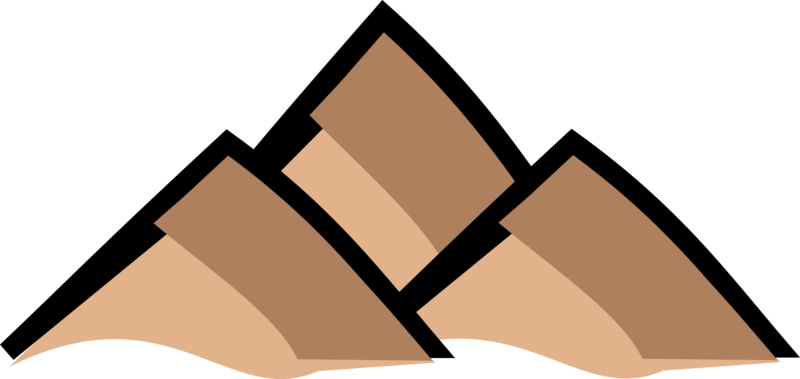 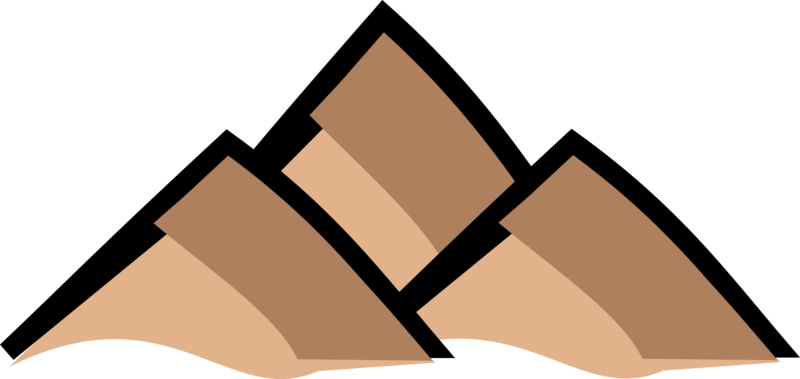 Sierra Nevadas
Platte River
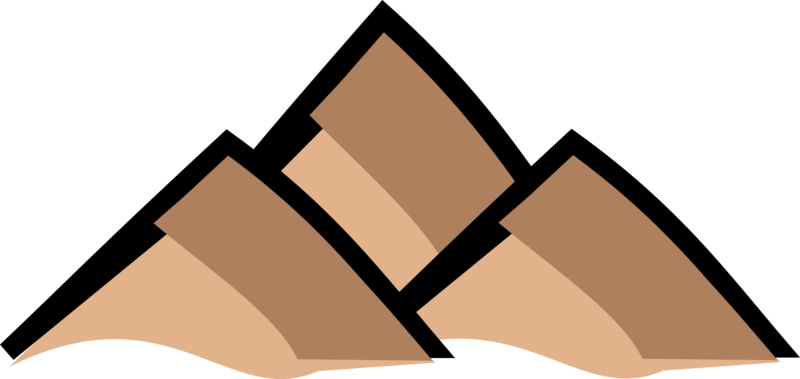 Rocky Mtns
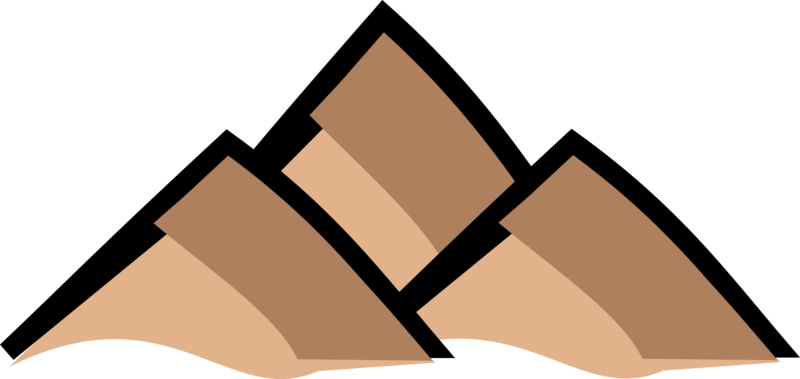 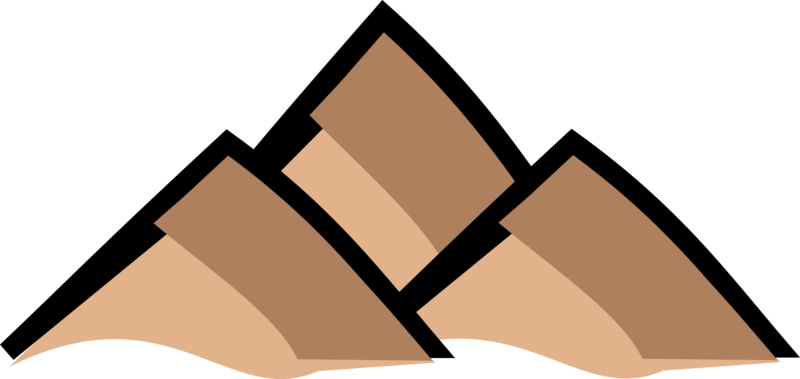 Map Key
	Water
	Mountains
	Mormon Pioneer Trail
	Transcontinental Railroad
Mountains
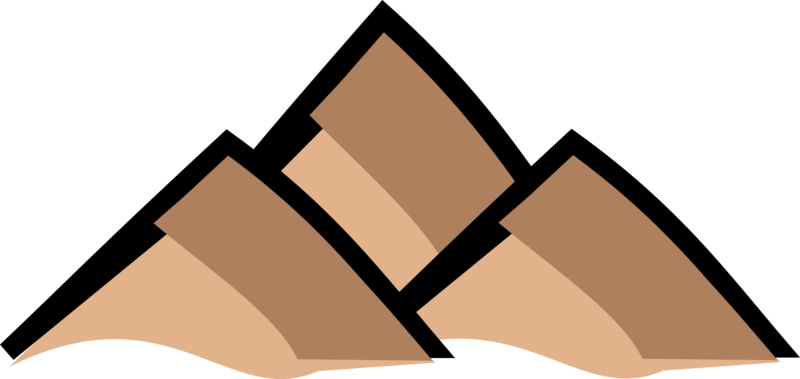 Blast Through the Past
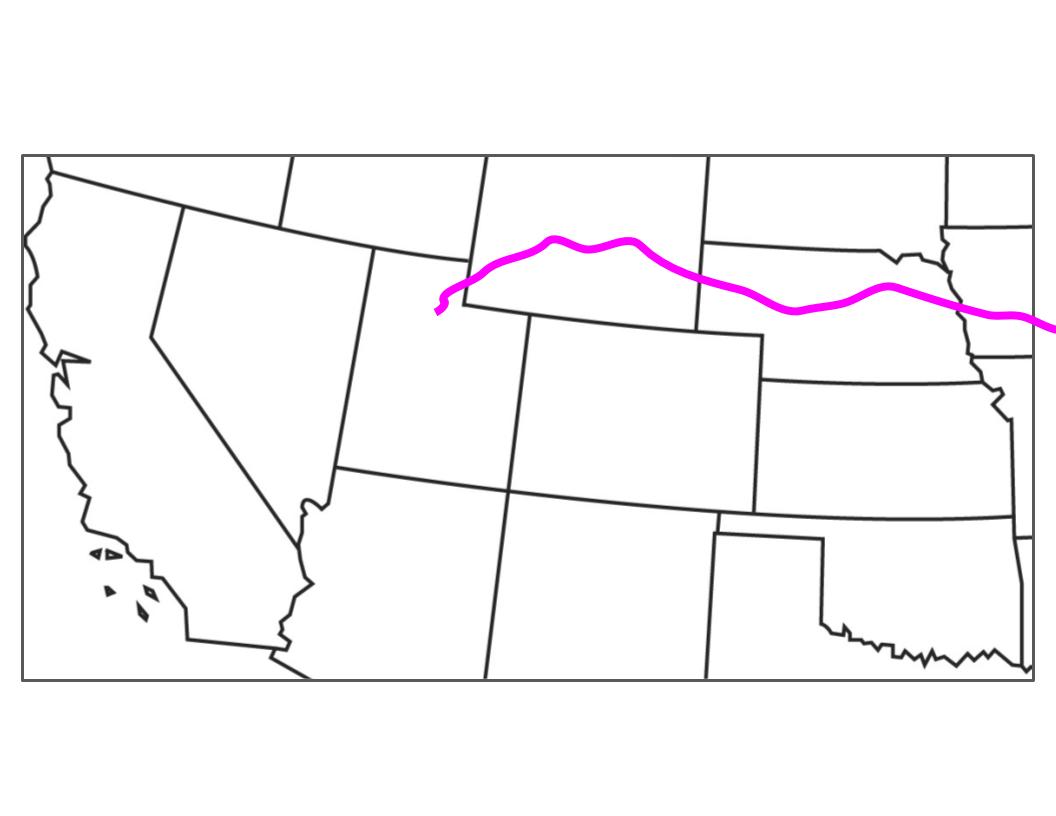 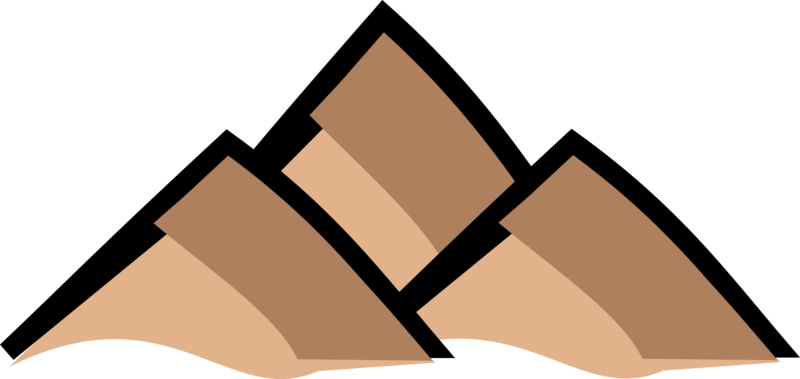 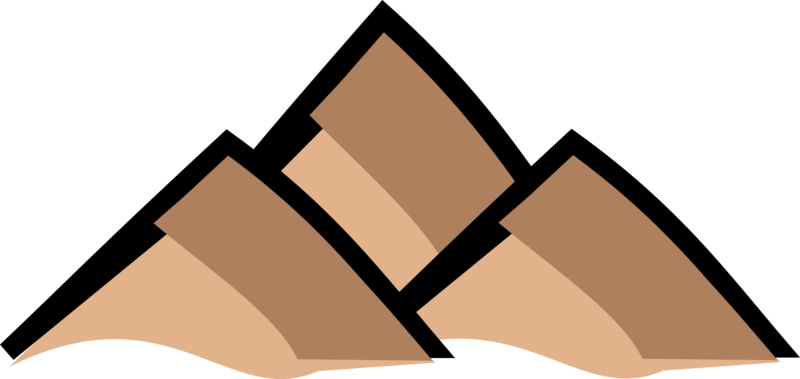 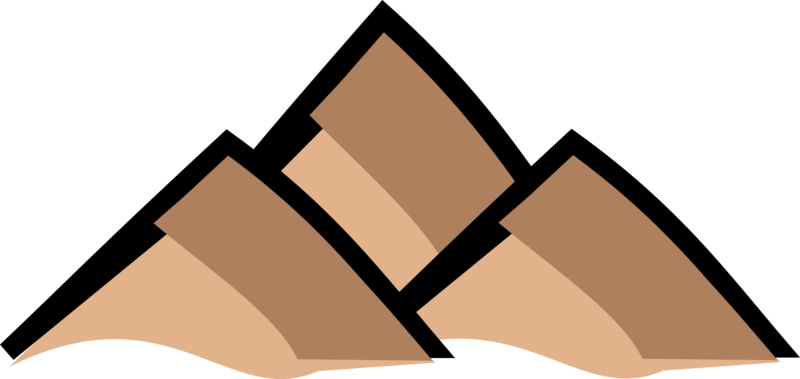 SLC, UT
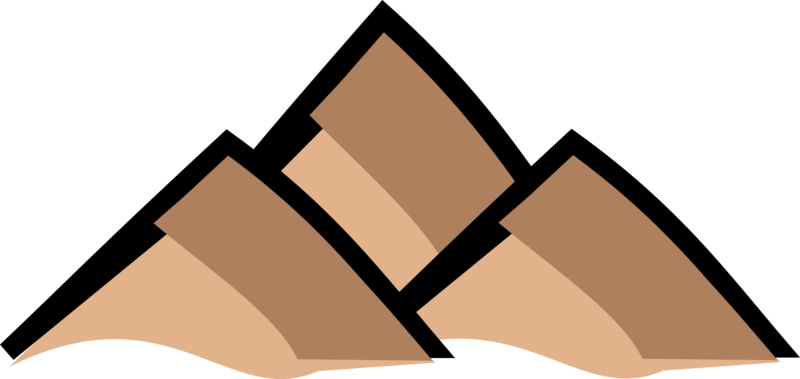 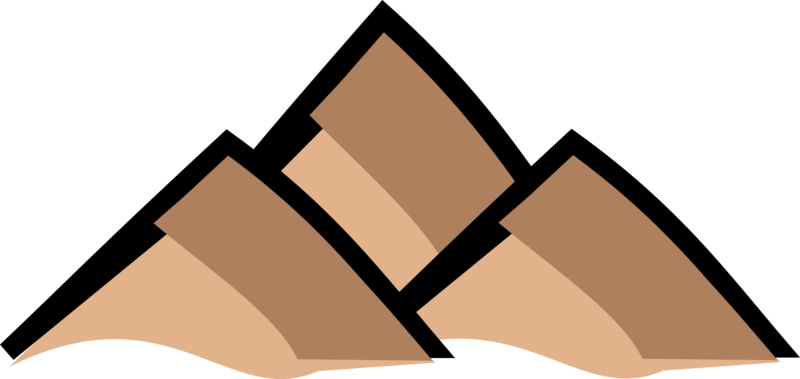 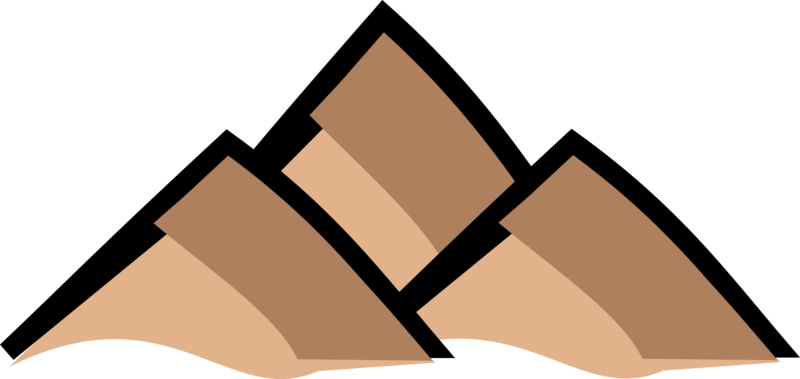 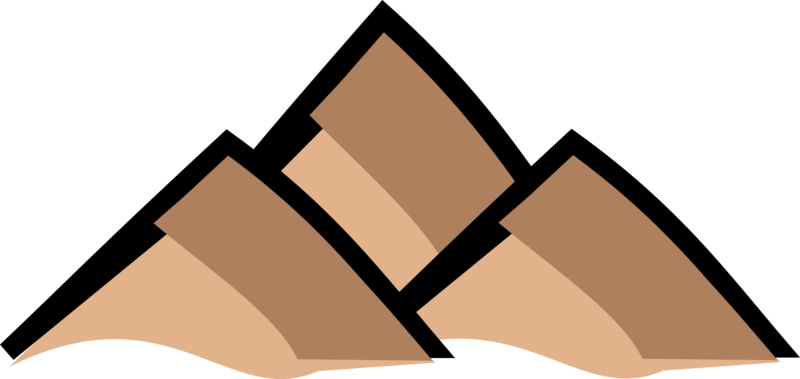 Platte River
Rocky Mtns
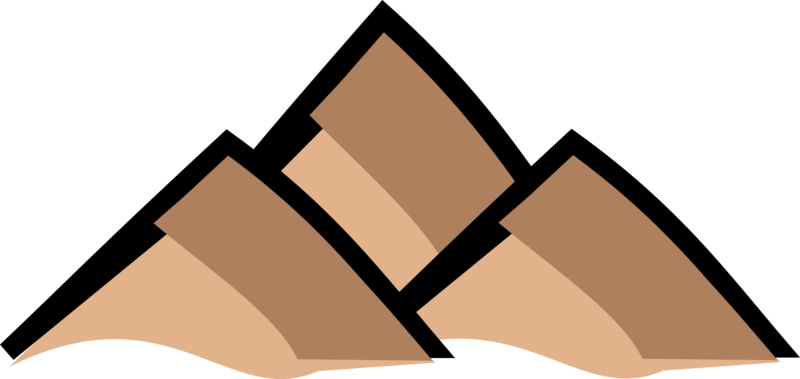 Map Key
	Water
	Mountains
	Mormon Pioneer Trail
	Transcontinental Railroad
SLC, UT
Blast Through the Past
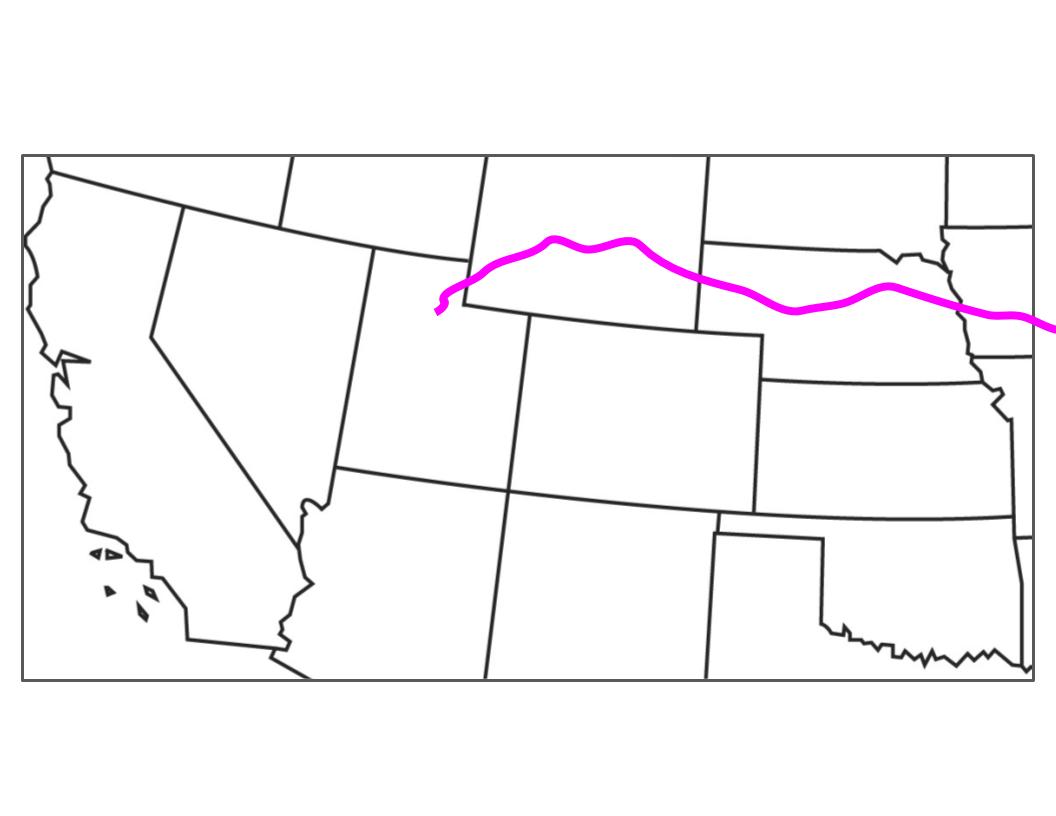 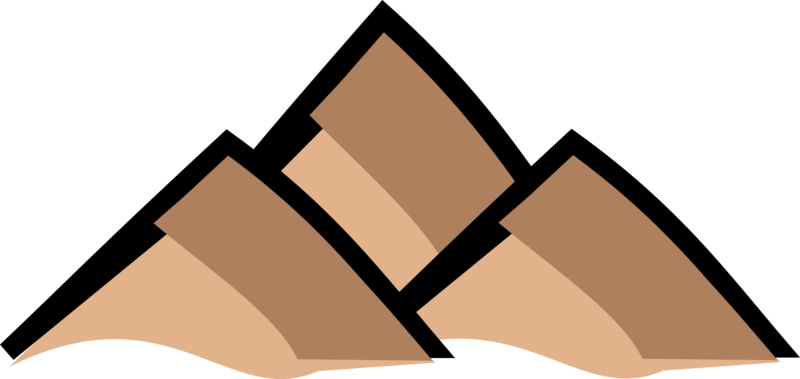 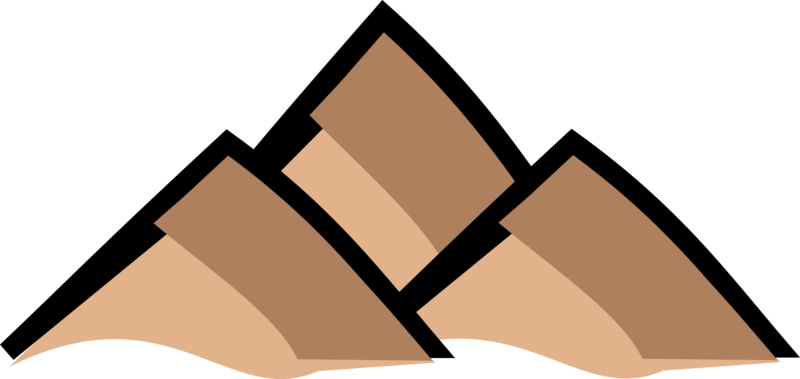 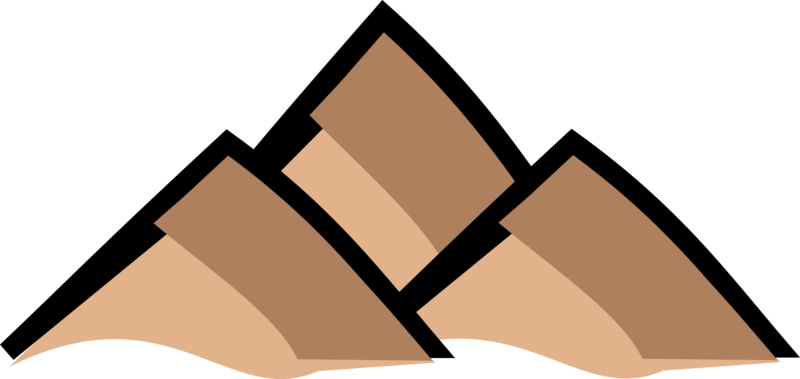 Great Salt Lake
SLC, UT
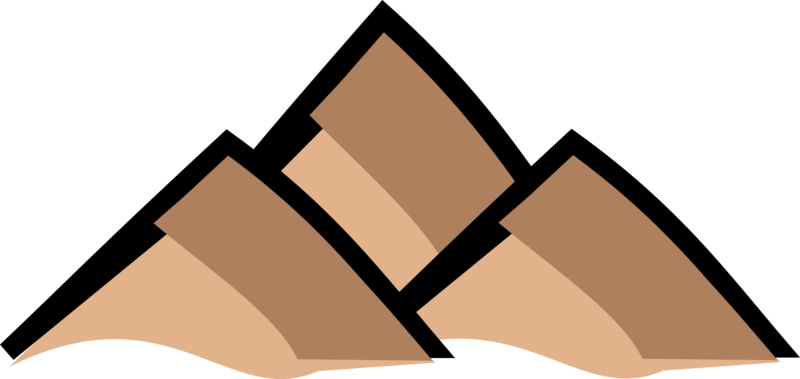 Omaha, NE
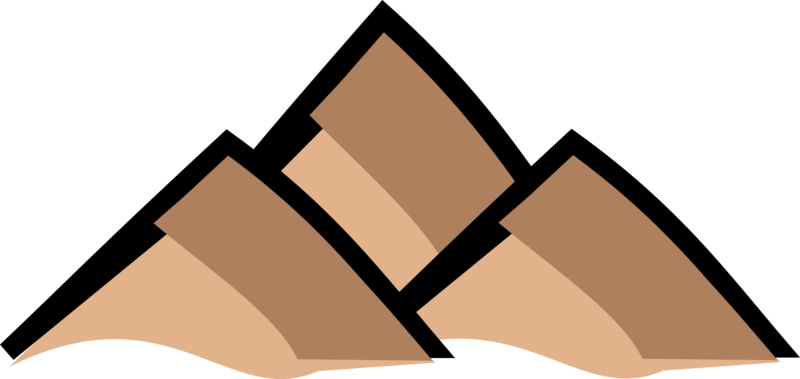 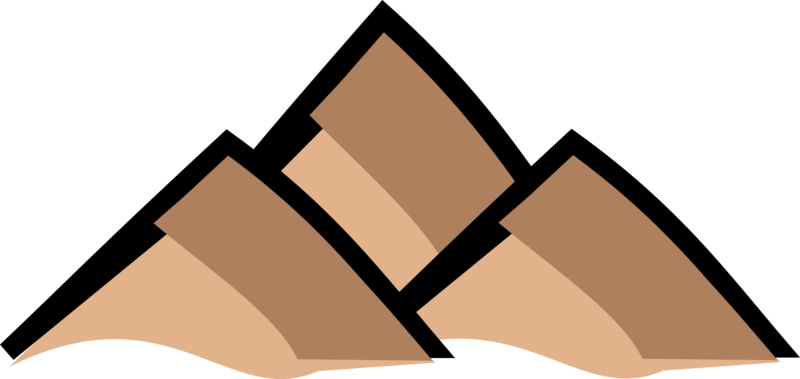 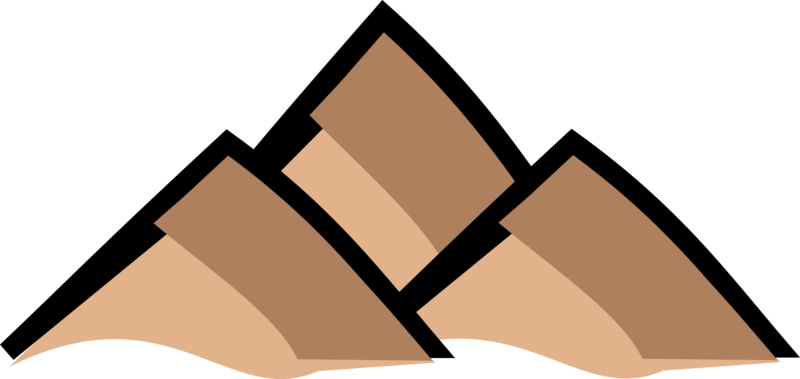 Platte River
Rocky Mtns
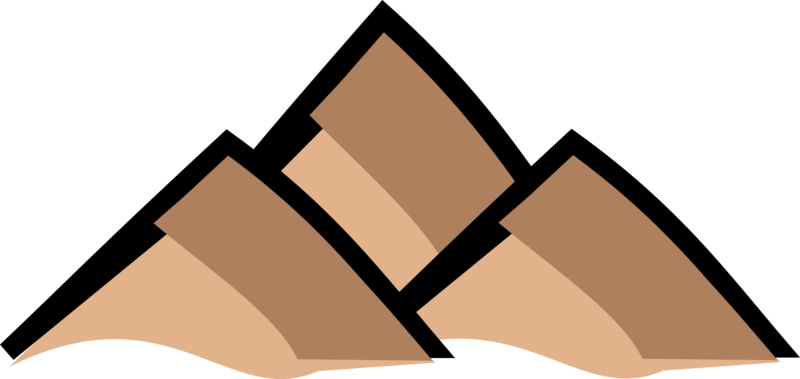 Map Key
	Water
	Mountains
	Mormon Pioneer Trail
	Transcontinental Railroad 	Red = Union Pacific
Omaha, NE 
Union Pacific Railroad
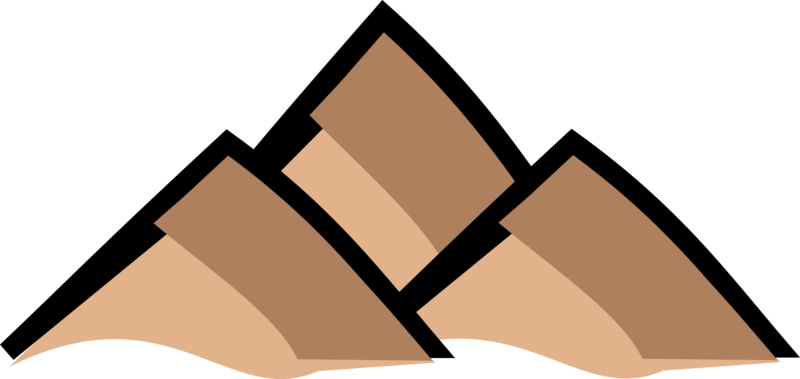 Blast Through the Past
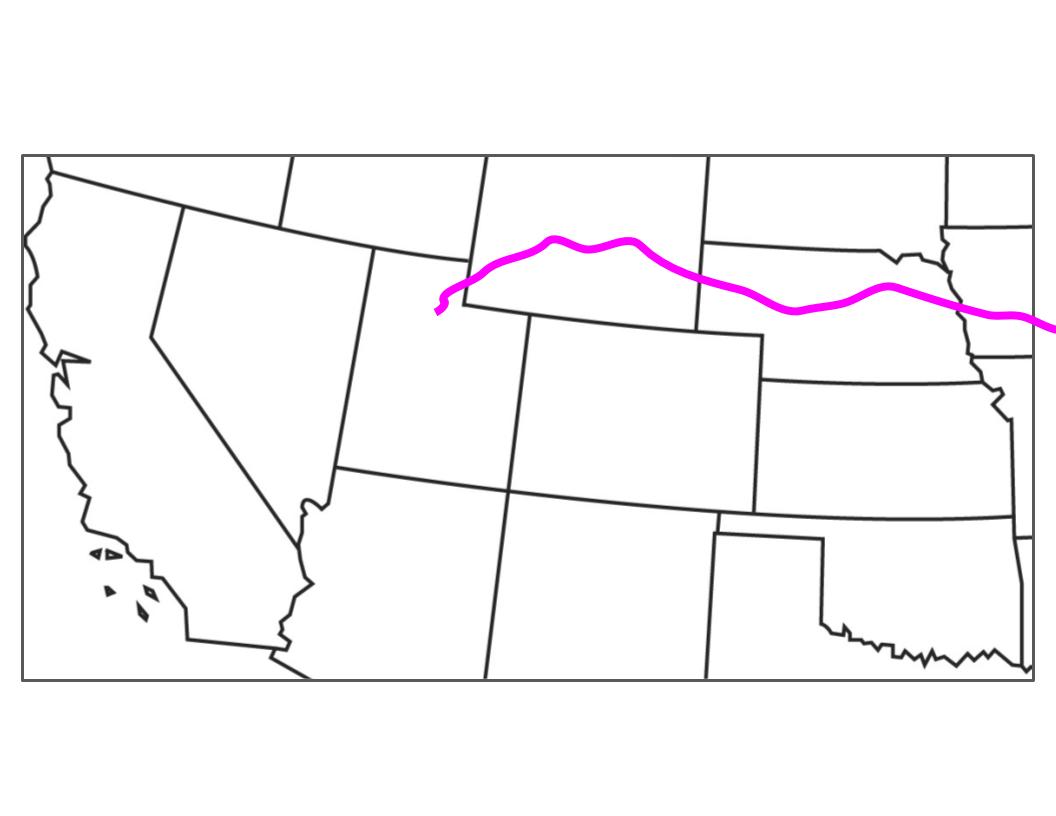 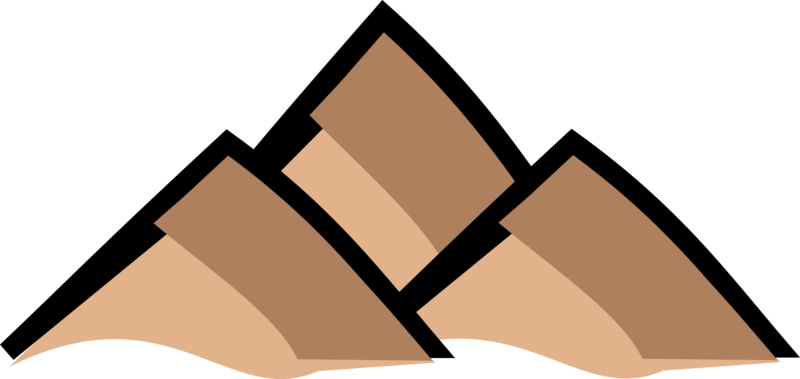 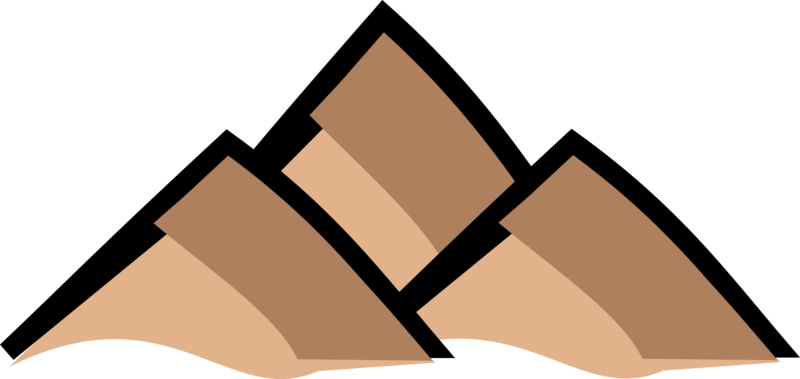 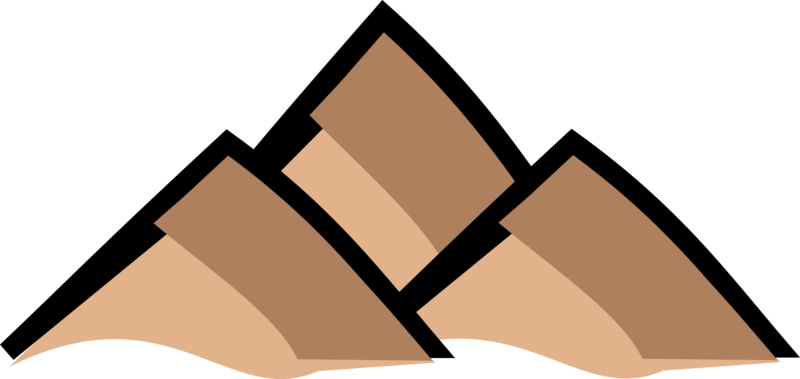 Great Salt Lake
SLC, UT
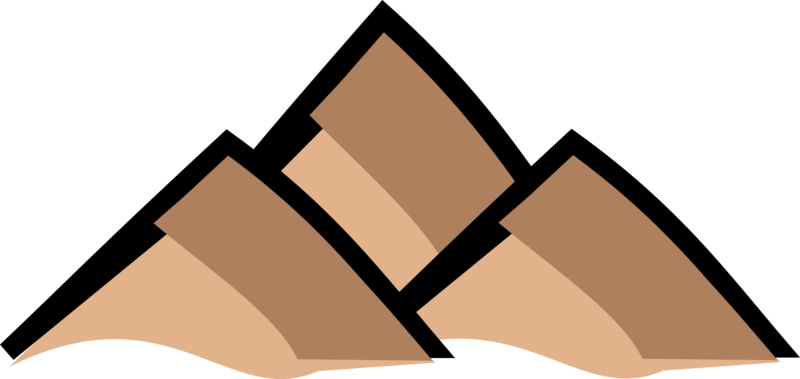 Omaha, NE
Sacramento, CA
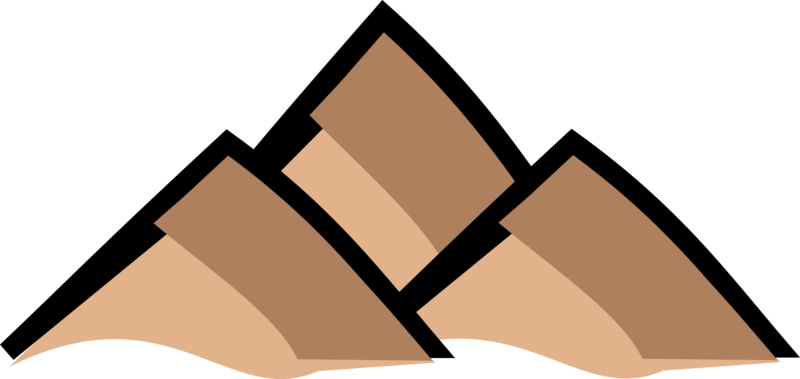 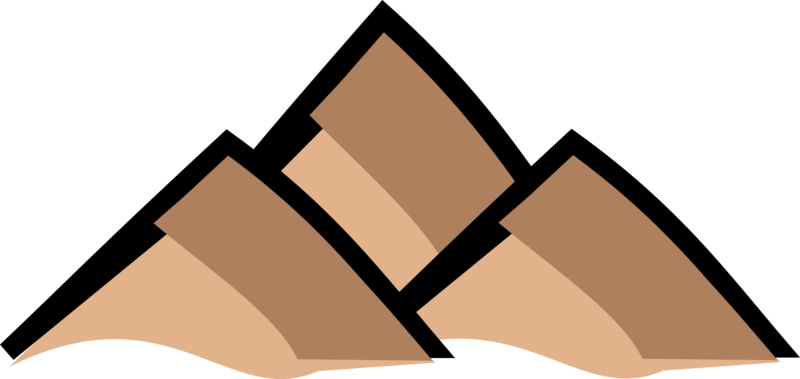 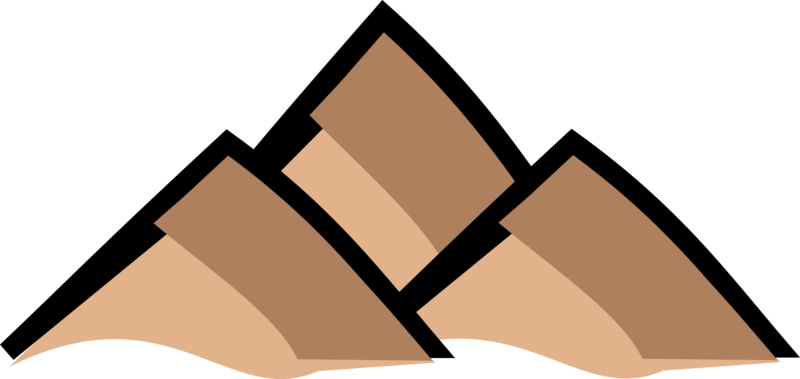 Platte River
Rocky Mtns
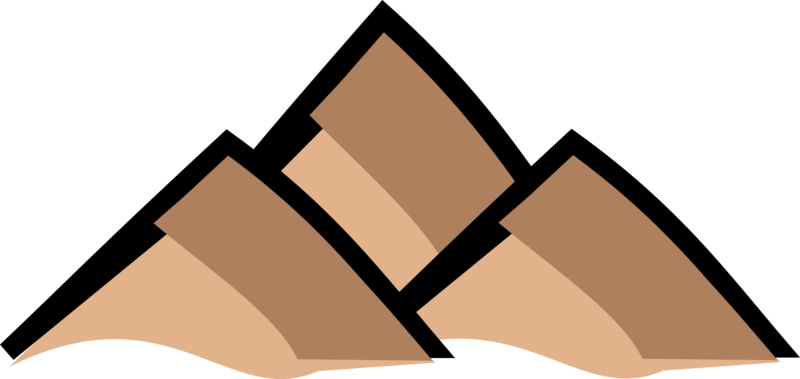 Map Key
	Water
	Mountains
	Mormon Pioneer Trail
	Transcontinental Railroad 	Green = Central Pacific, 
	Red = Union Pacific
Sacramento, CA
Central Pacific Railroad
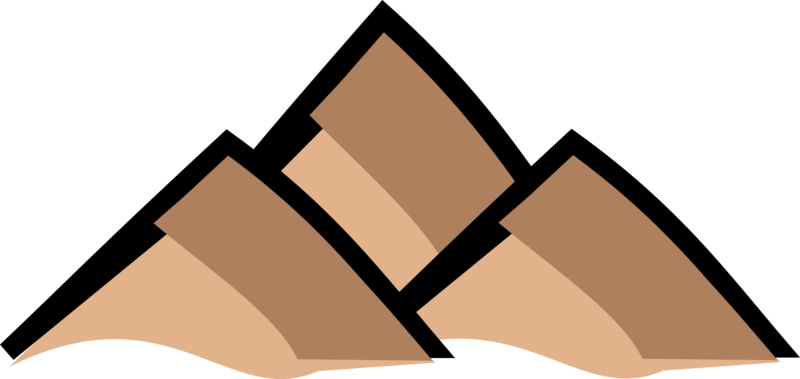 Blast Through the Past
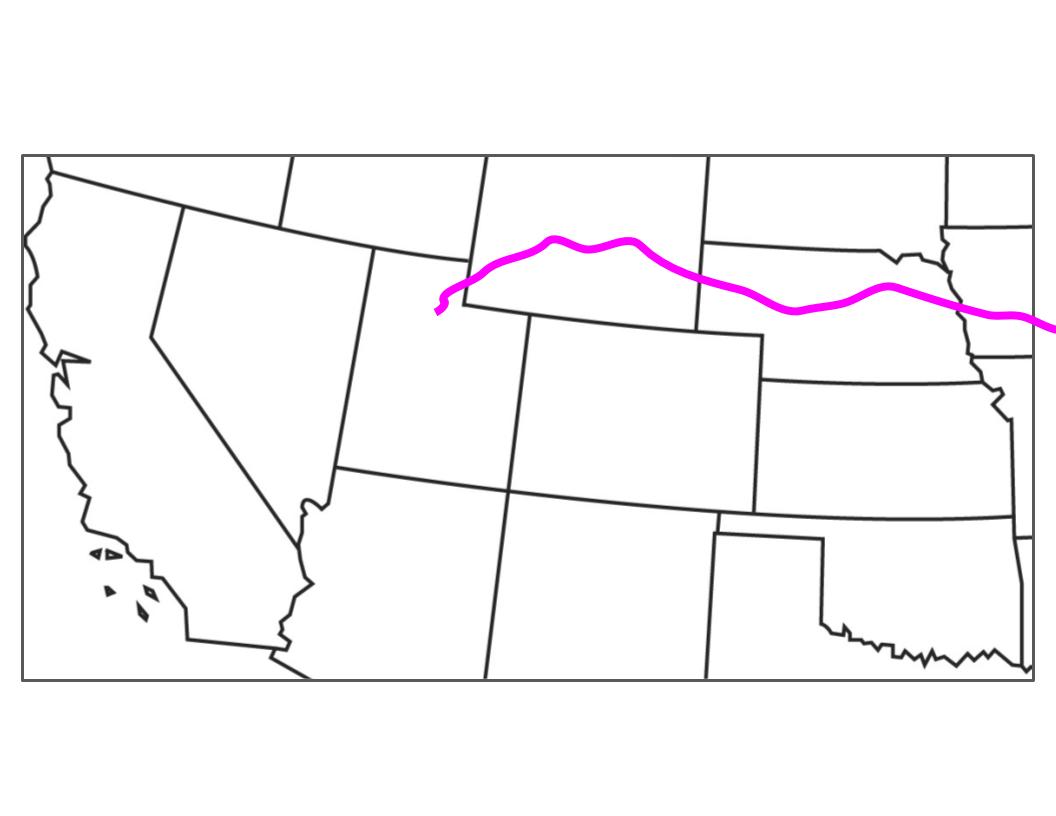 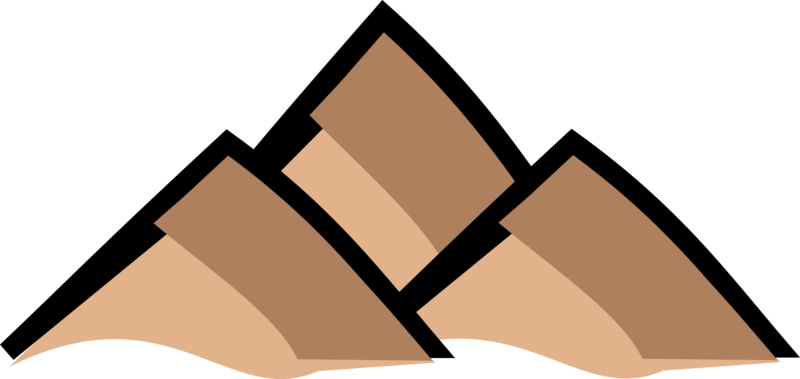 Promontory, UT
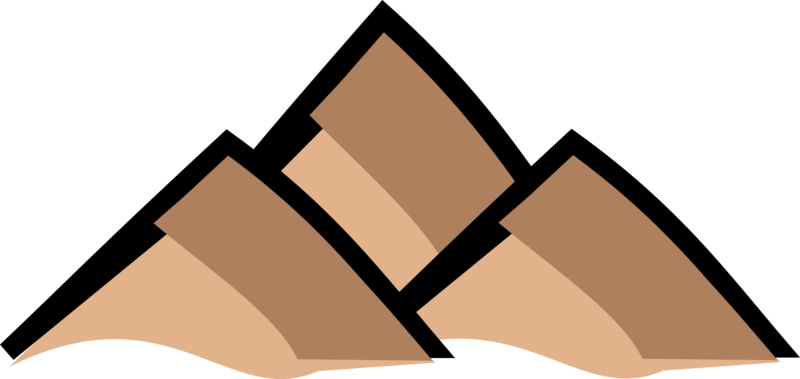 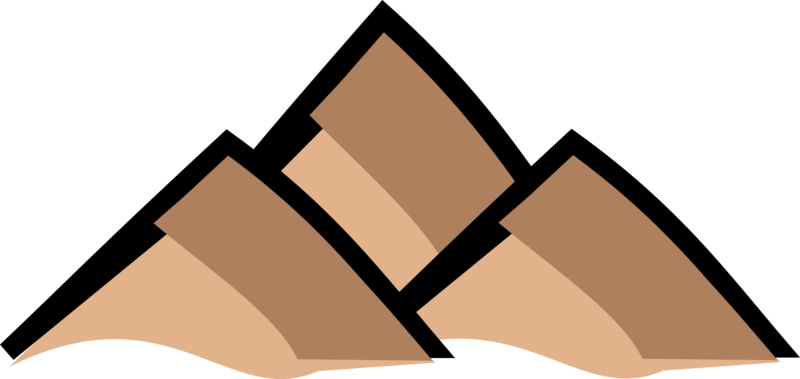 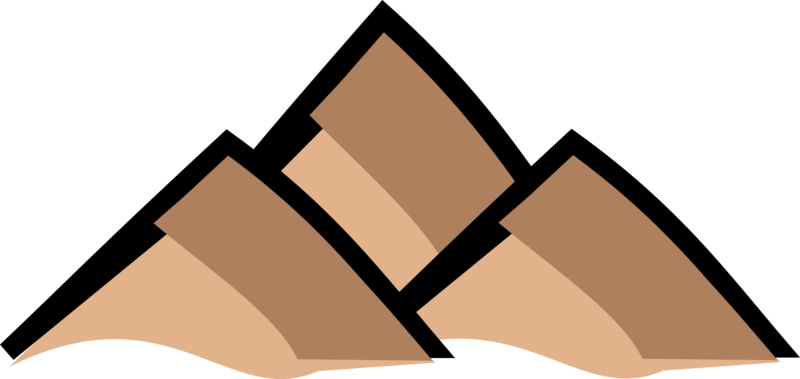 Great Salt Lake
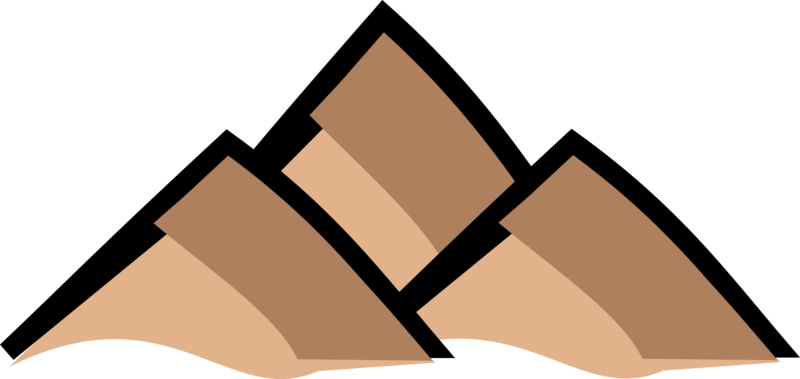 SLC, UT
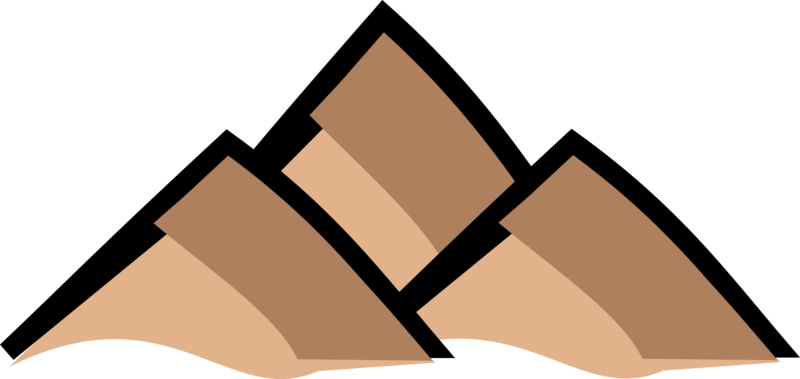 Omaha, NE
Sacramento, CA
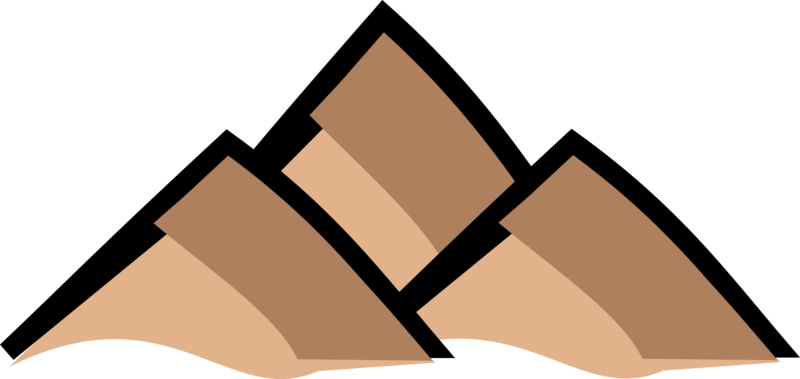 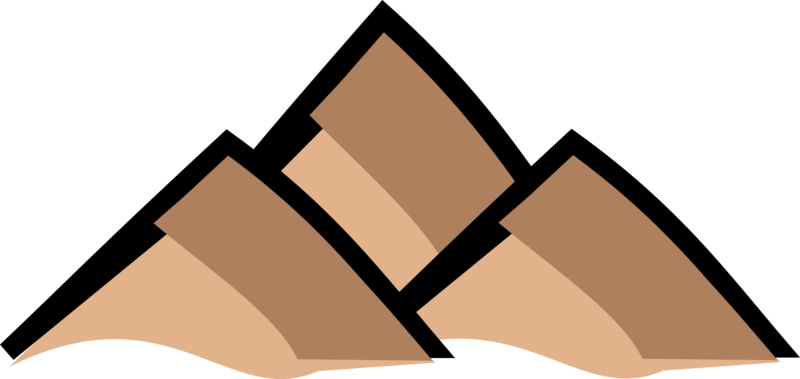 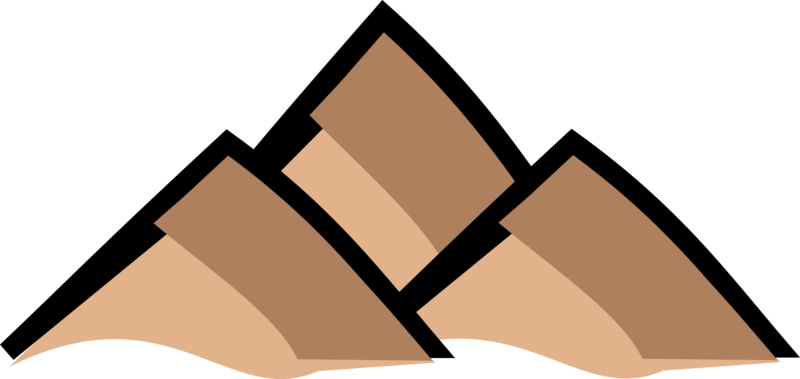 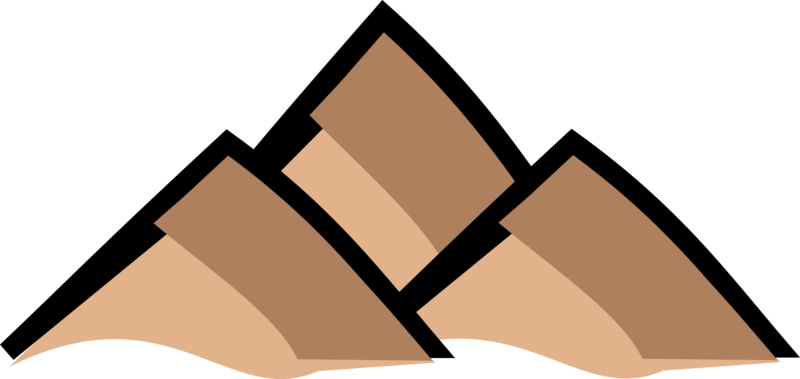 Sierra Nevadas
Platte River
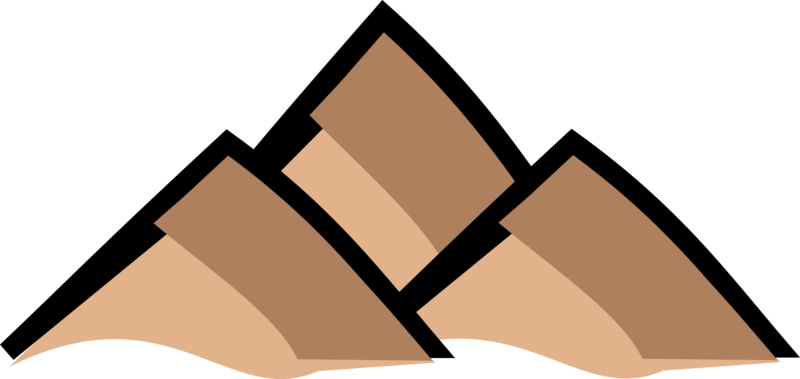 Rocky Mtns
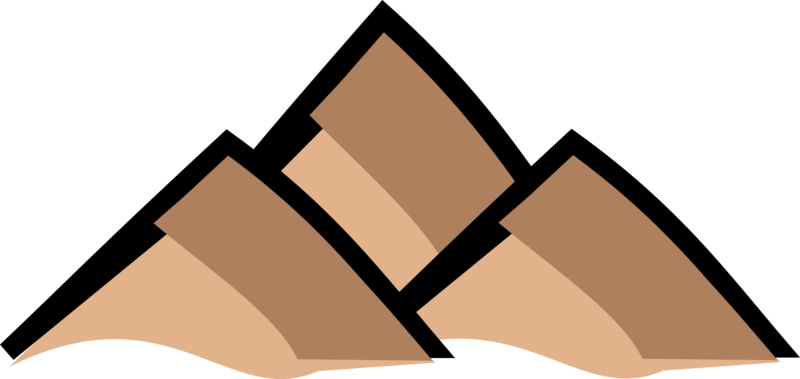 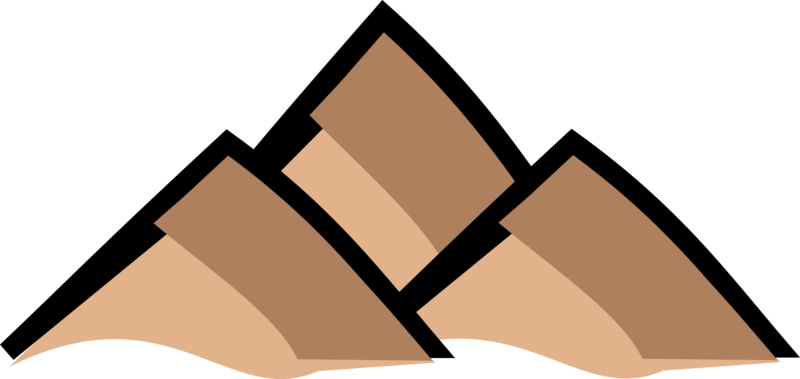 Map Key
	Water
	Mountains
	Mormon Pioneer Trail
	Transcontinental Railroad
Promontory, UT
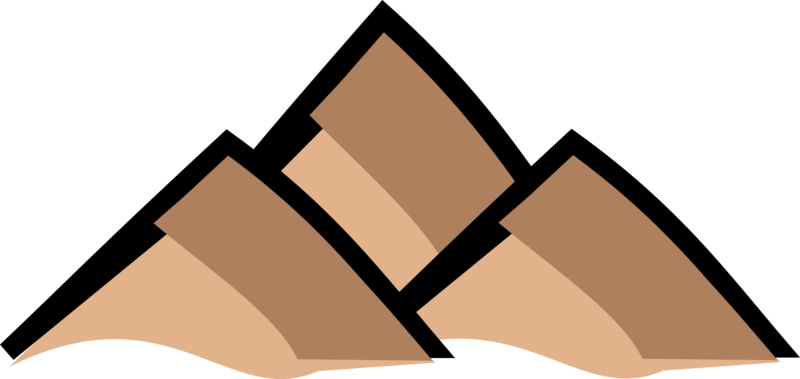 Eggs for Sale!
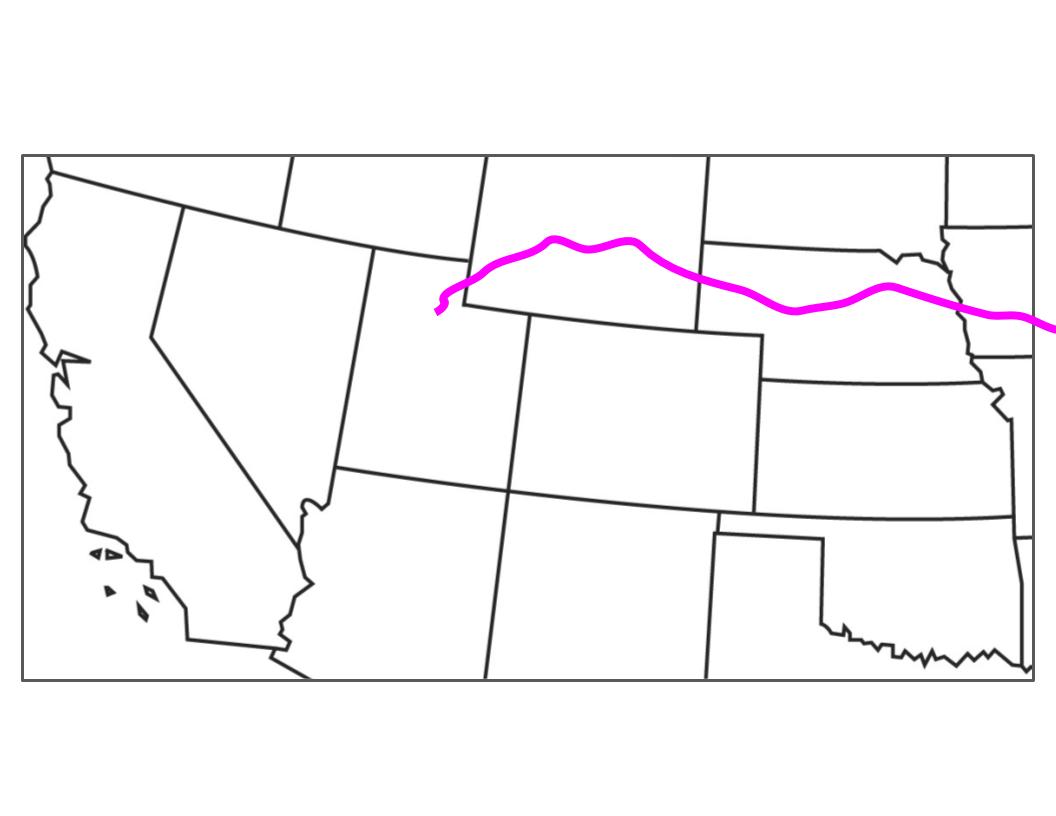 To Chicago 
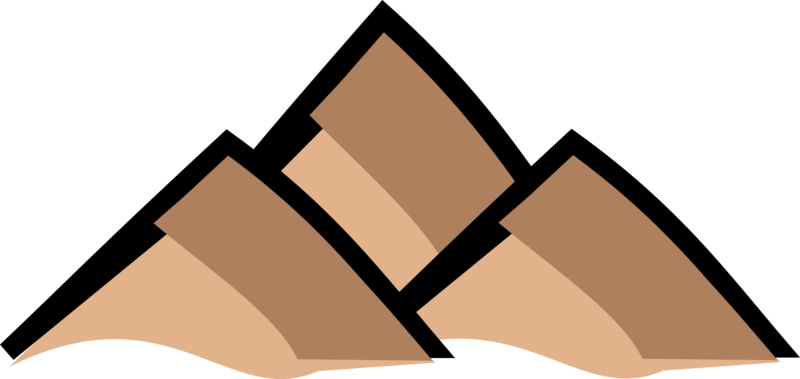 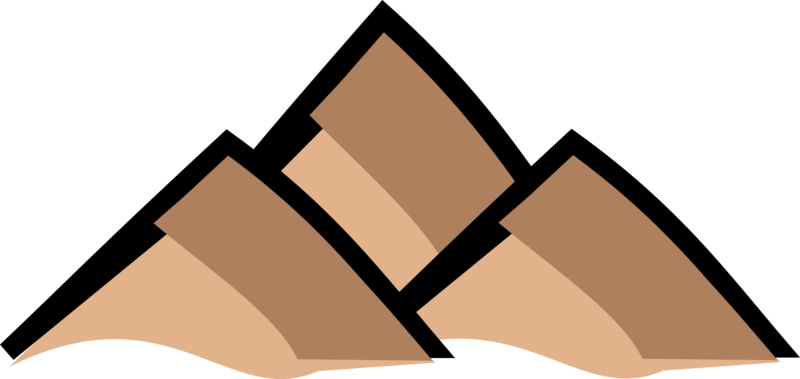 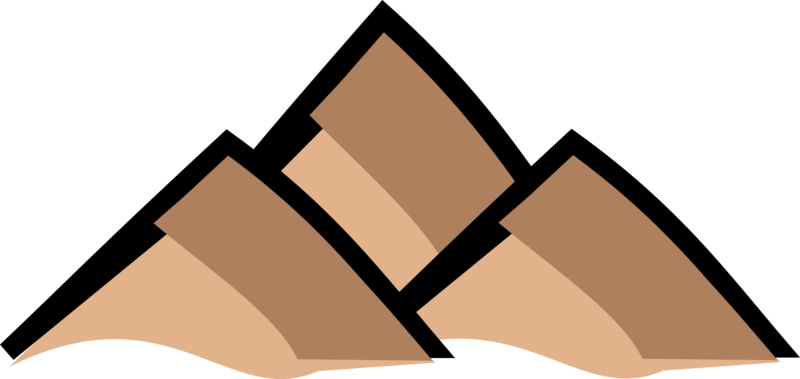 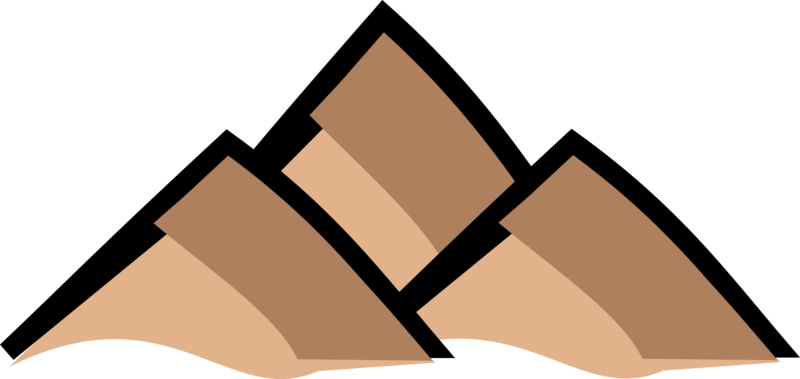 SLC
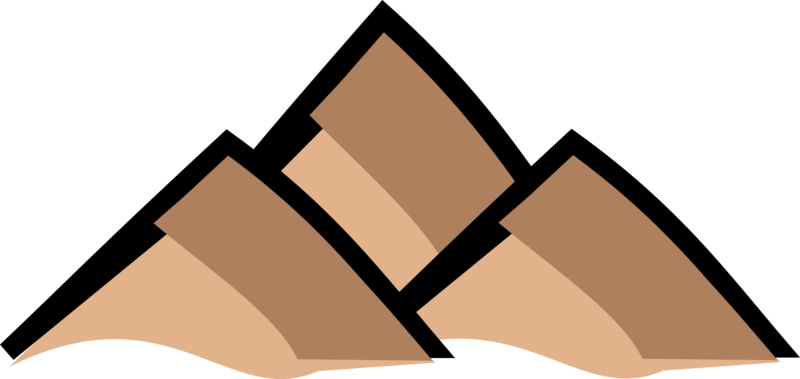 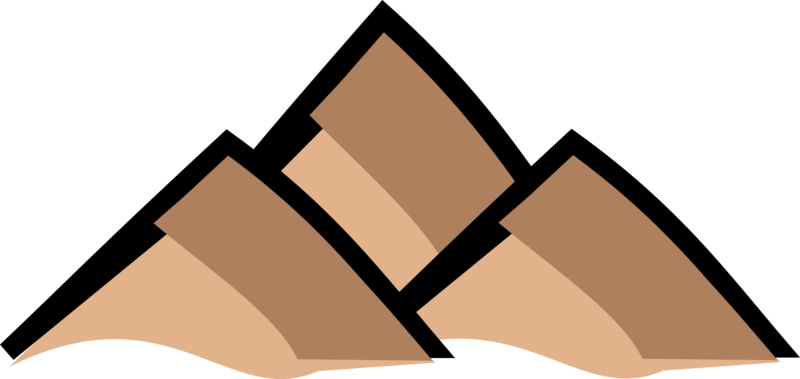 Draper
Omaha, NE
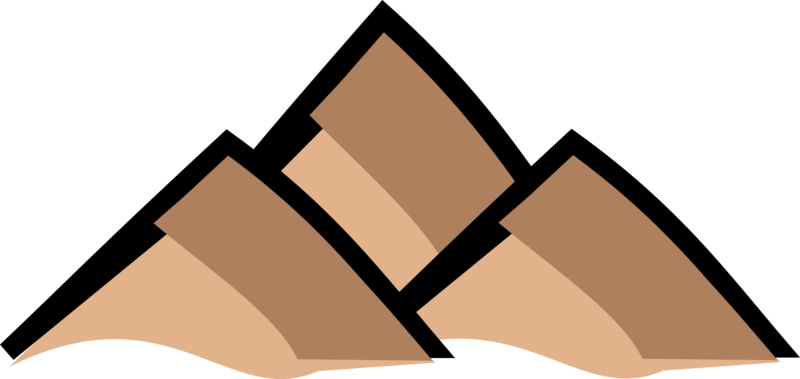 San Francisco, CA
Denver, CO
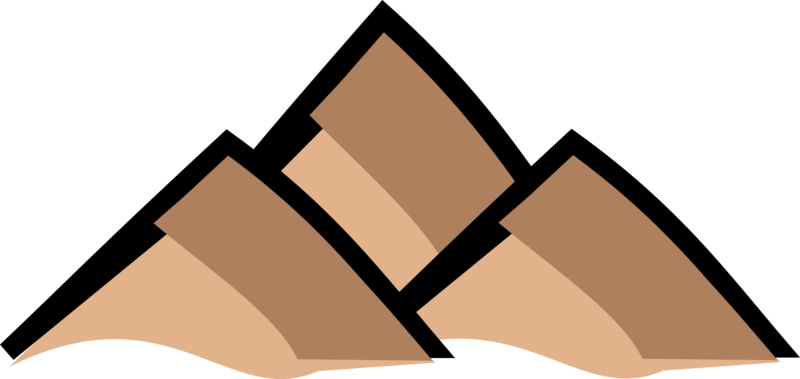 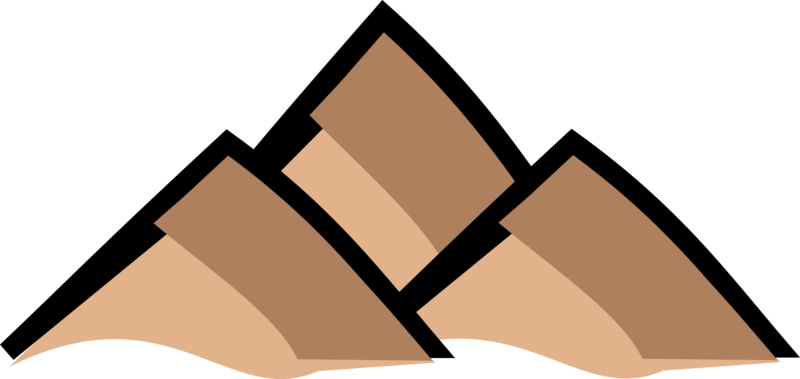 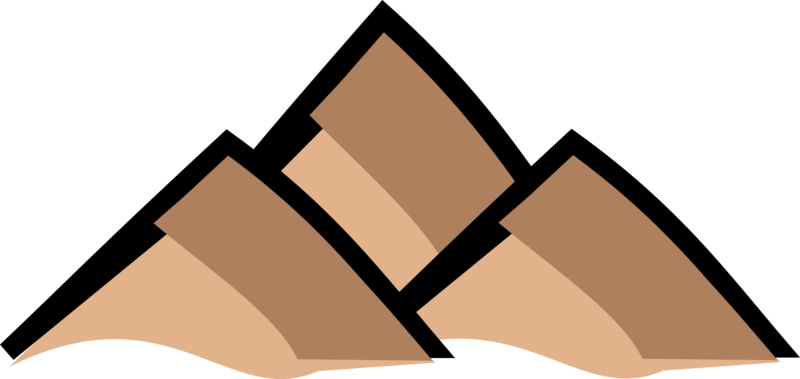 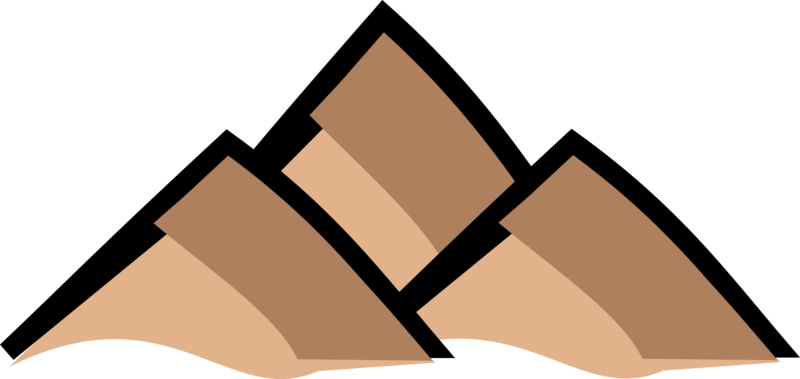 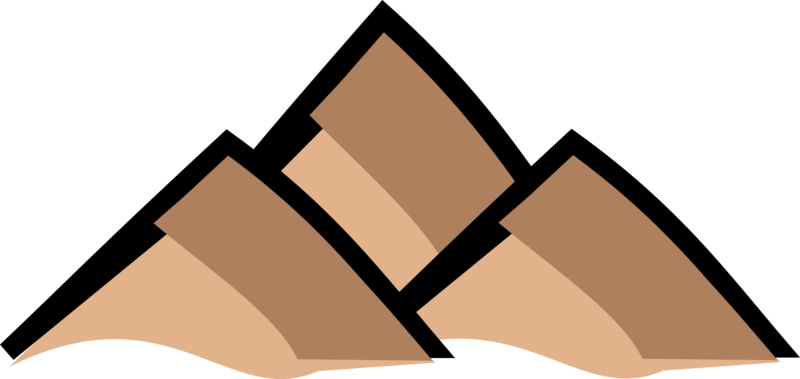 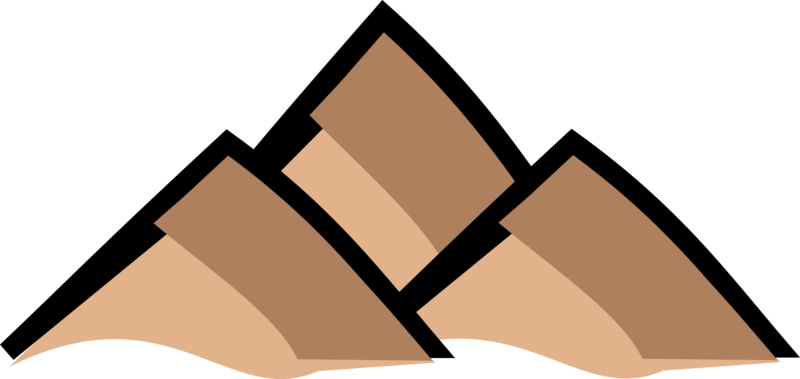 Map Key
	Water
	Mountains
	Mormon Pioneer Trail
	Transcontinental Railroad
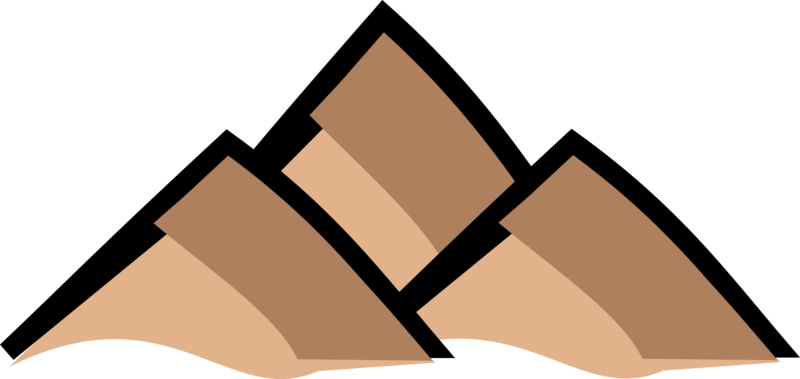